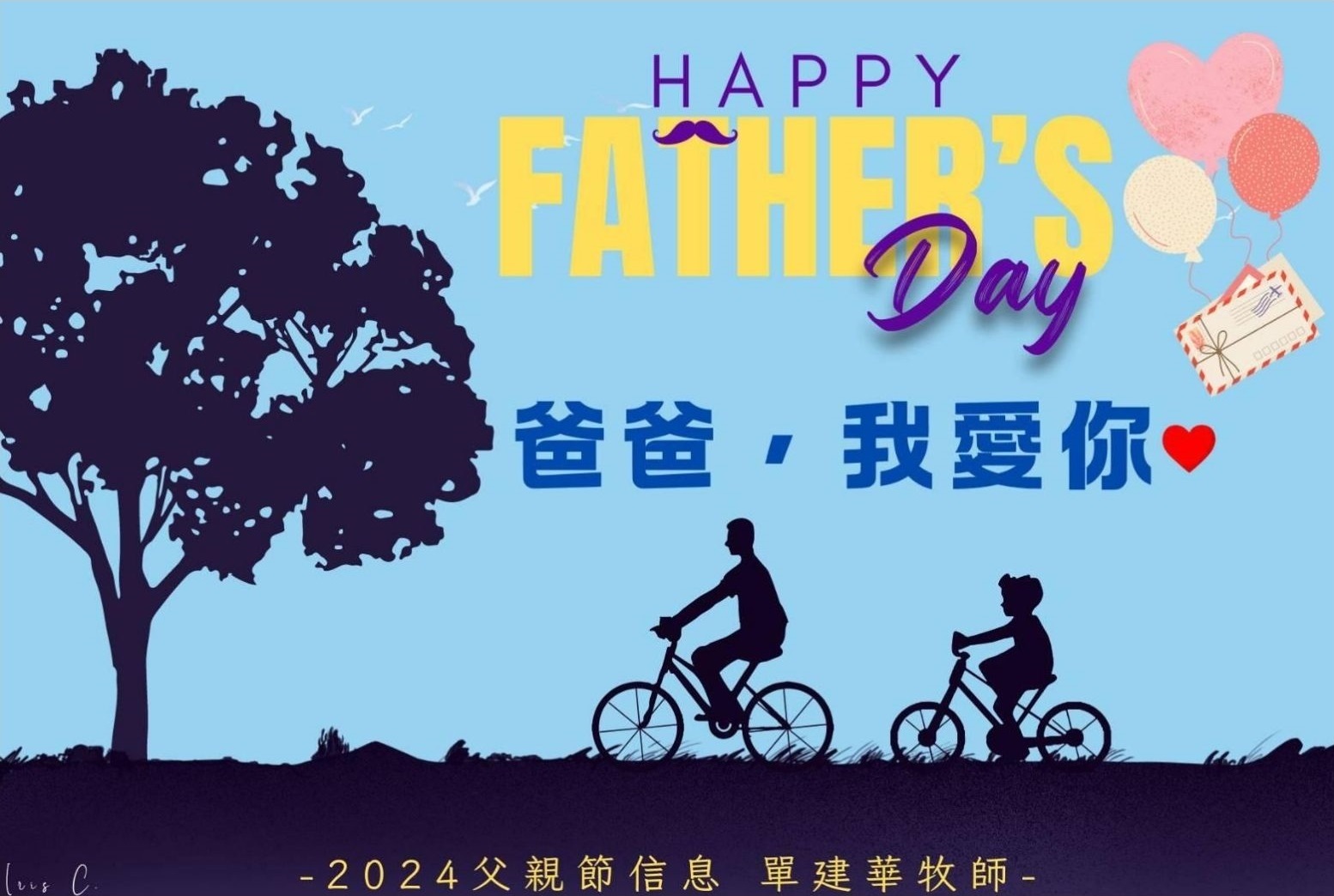 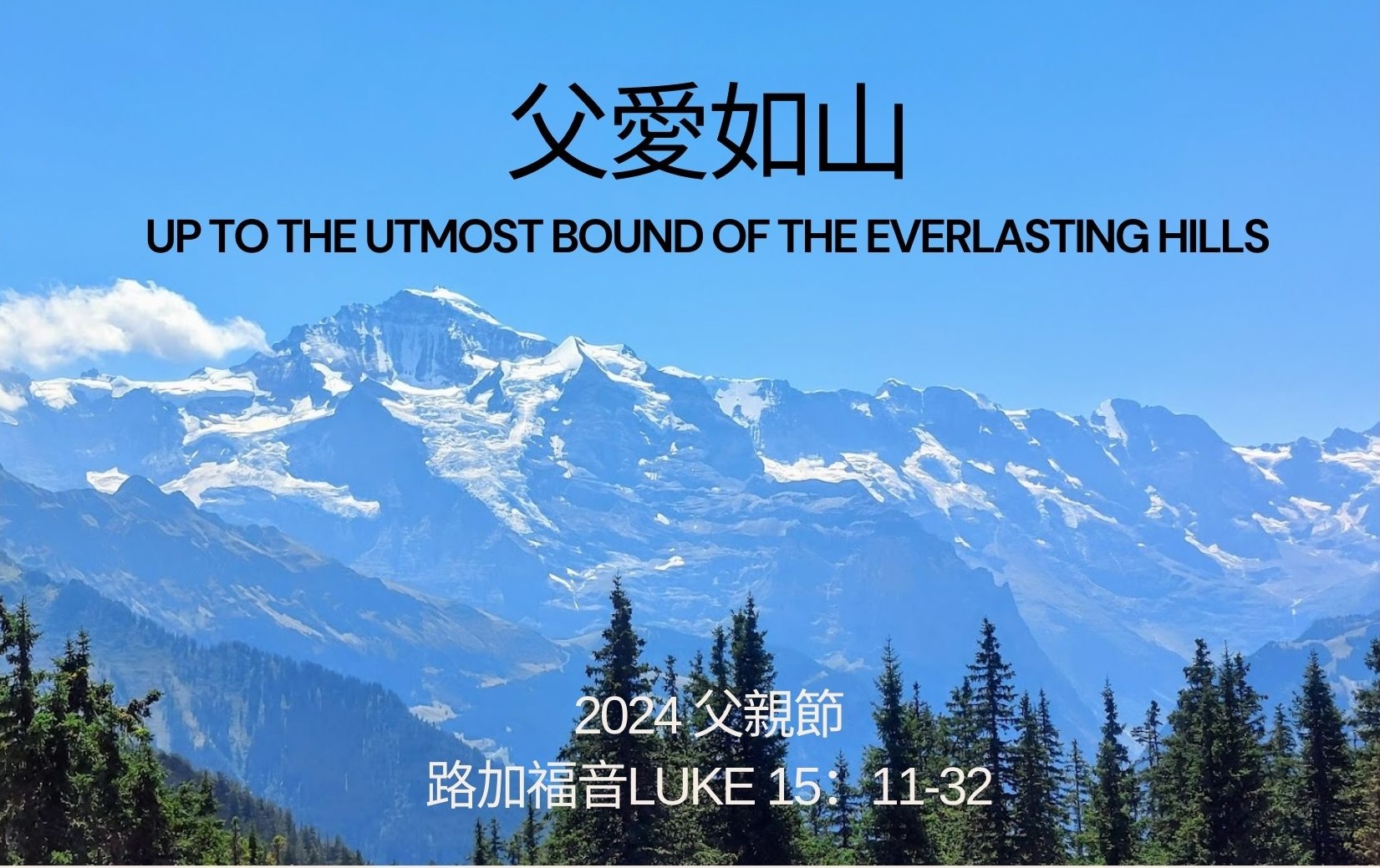 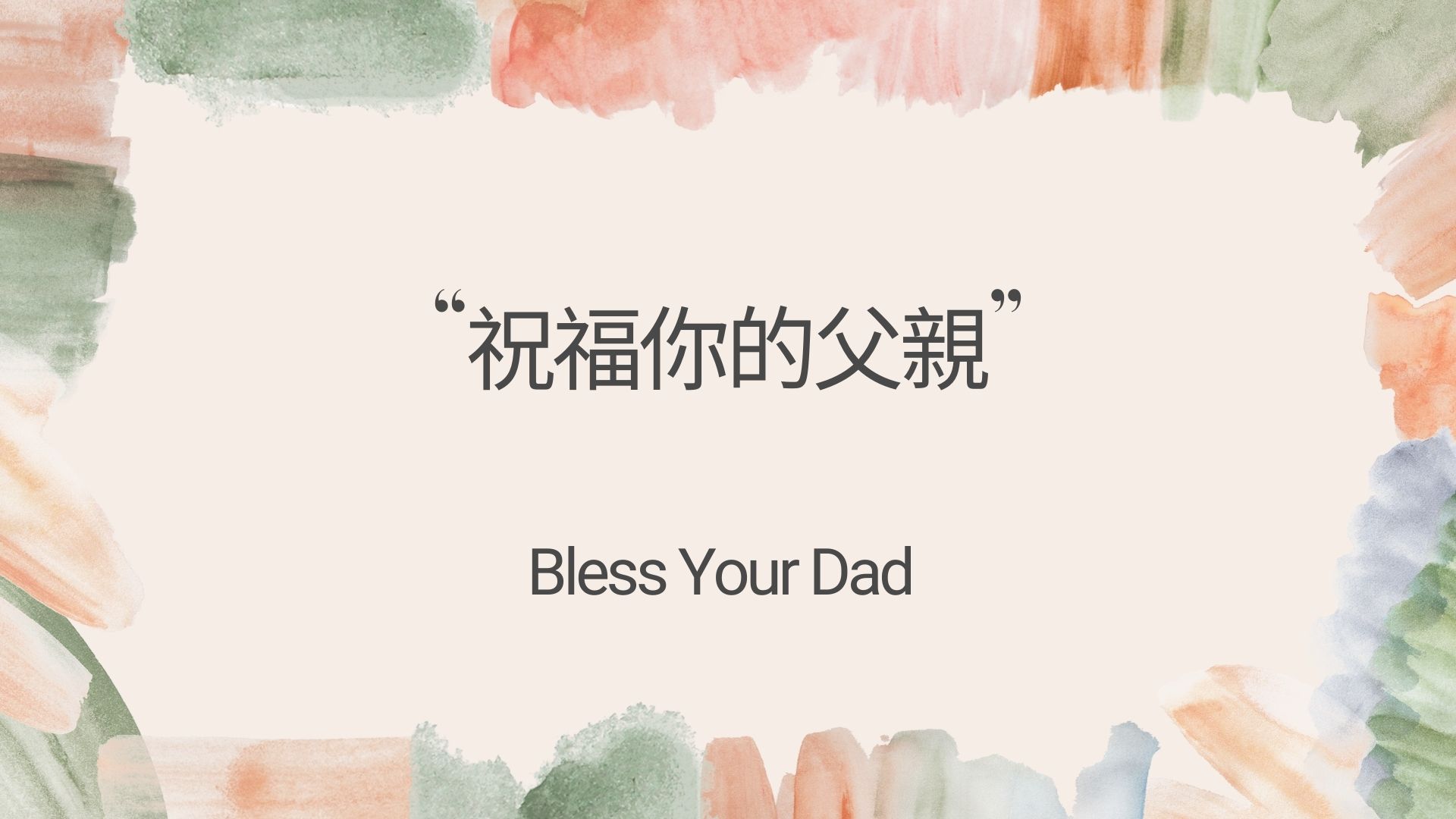 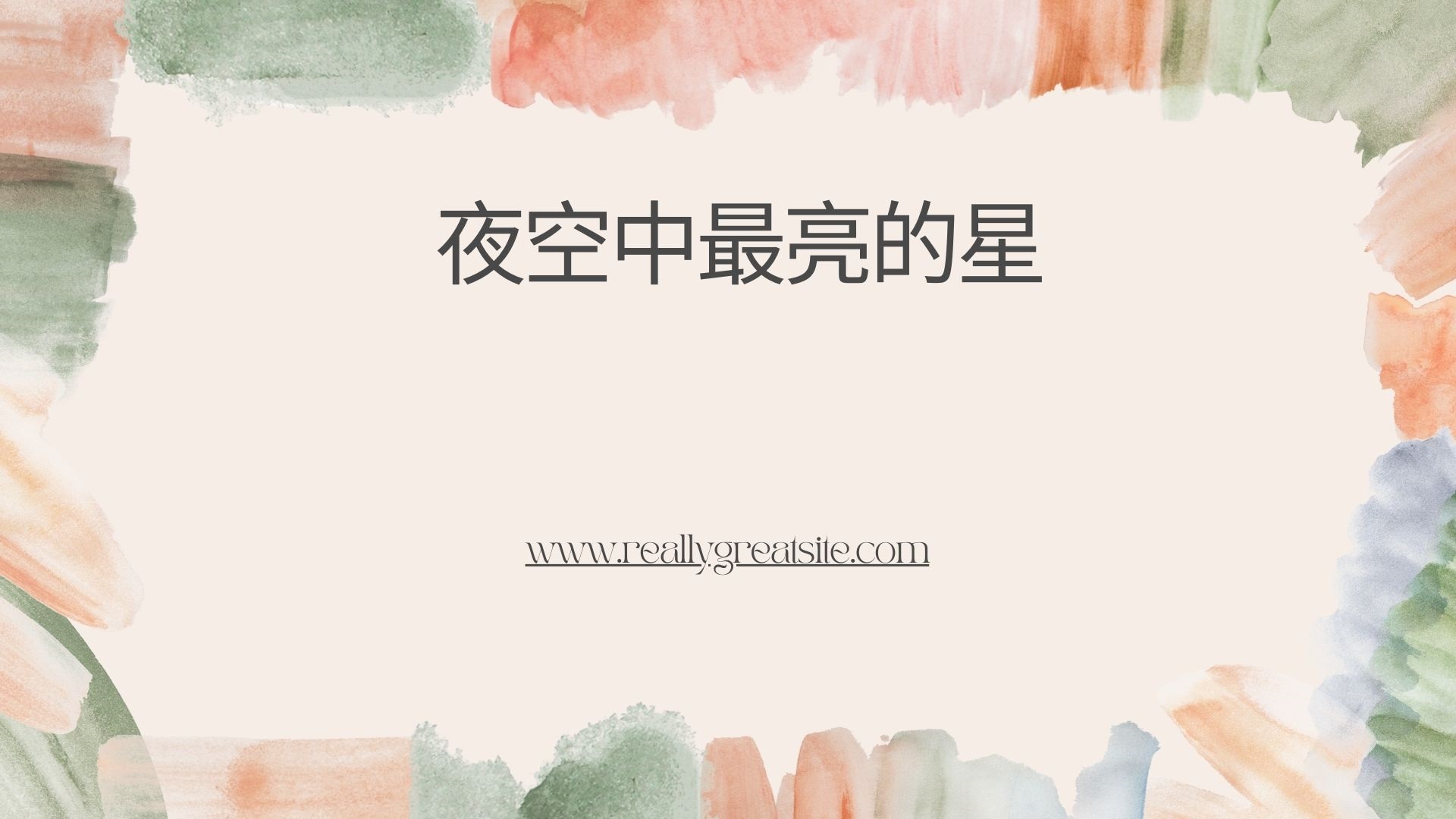 YOUTUBE
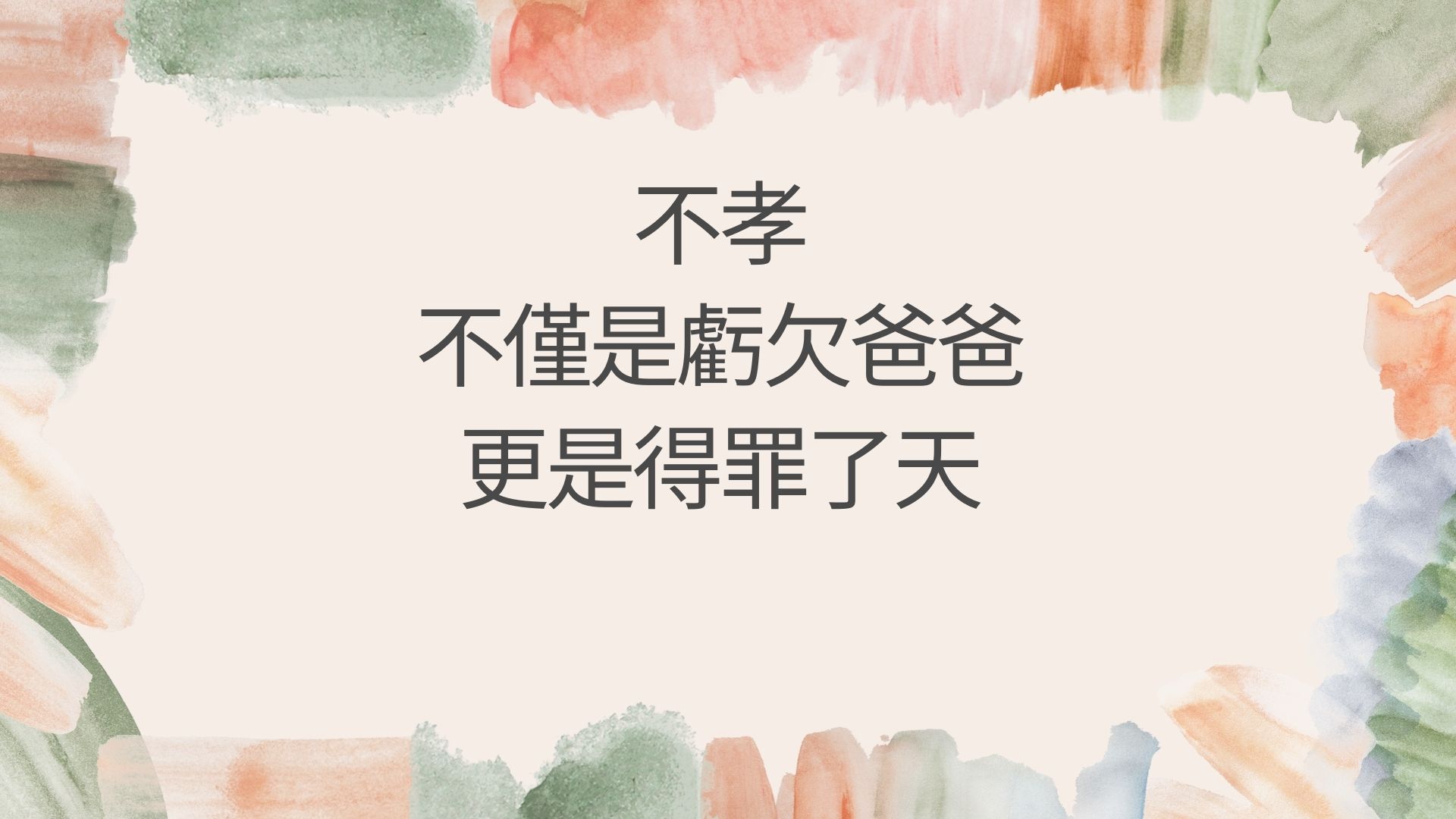 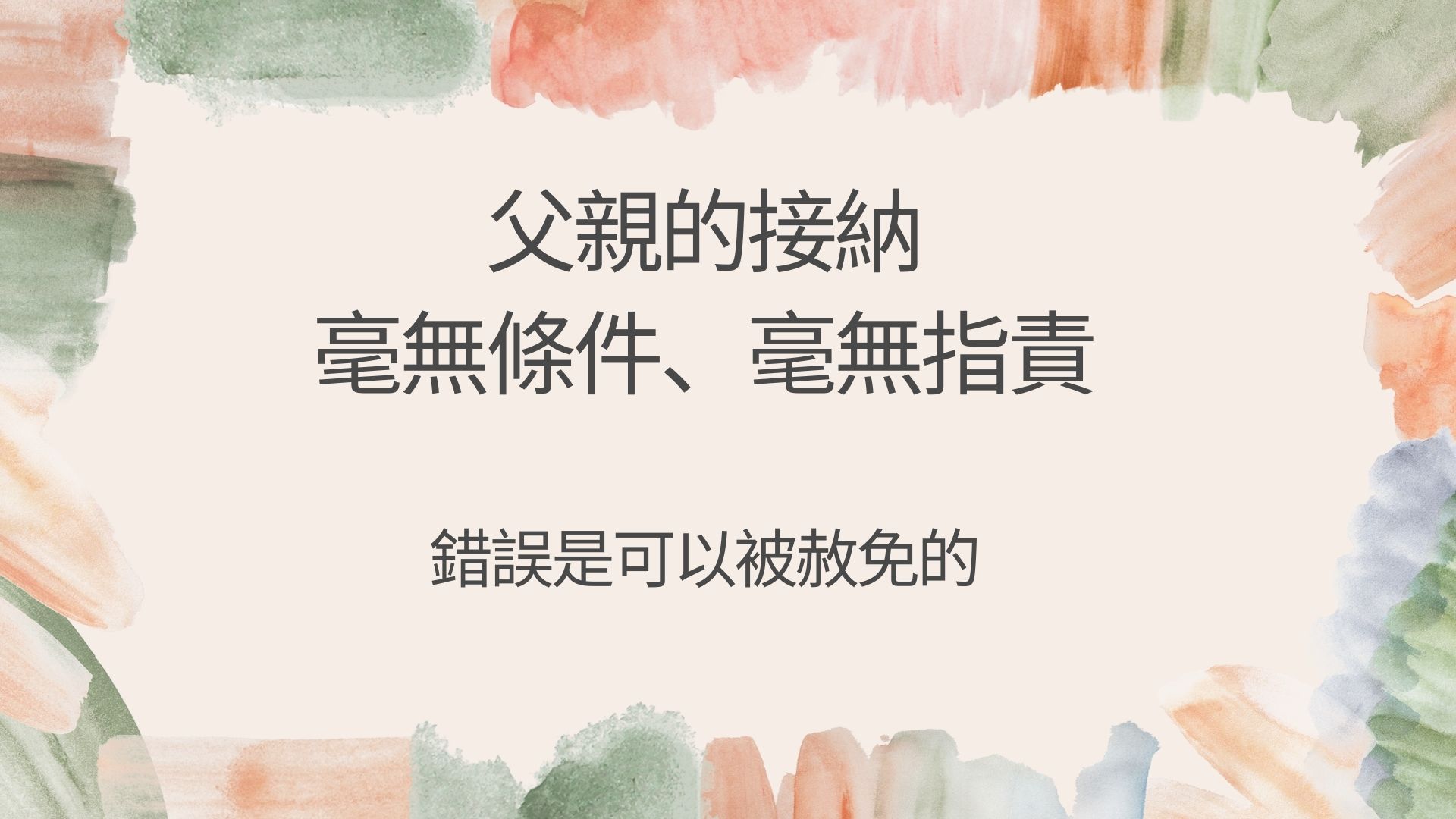 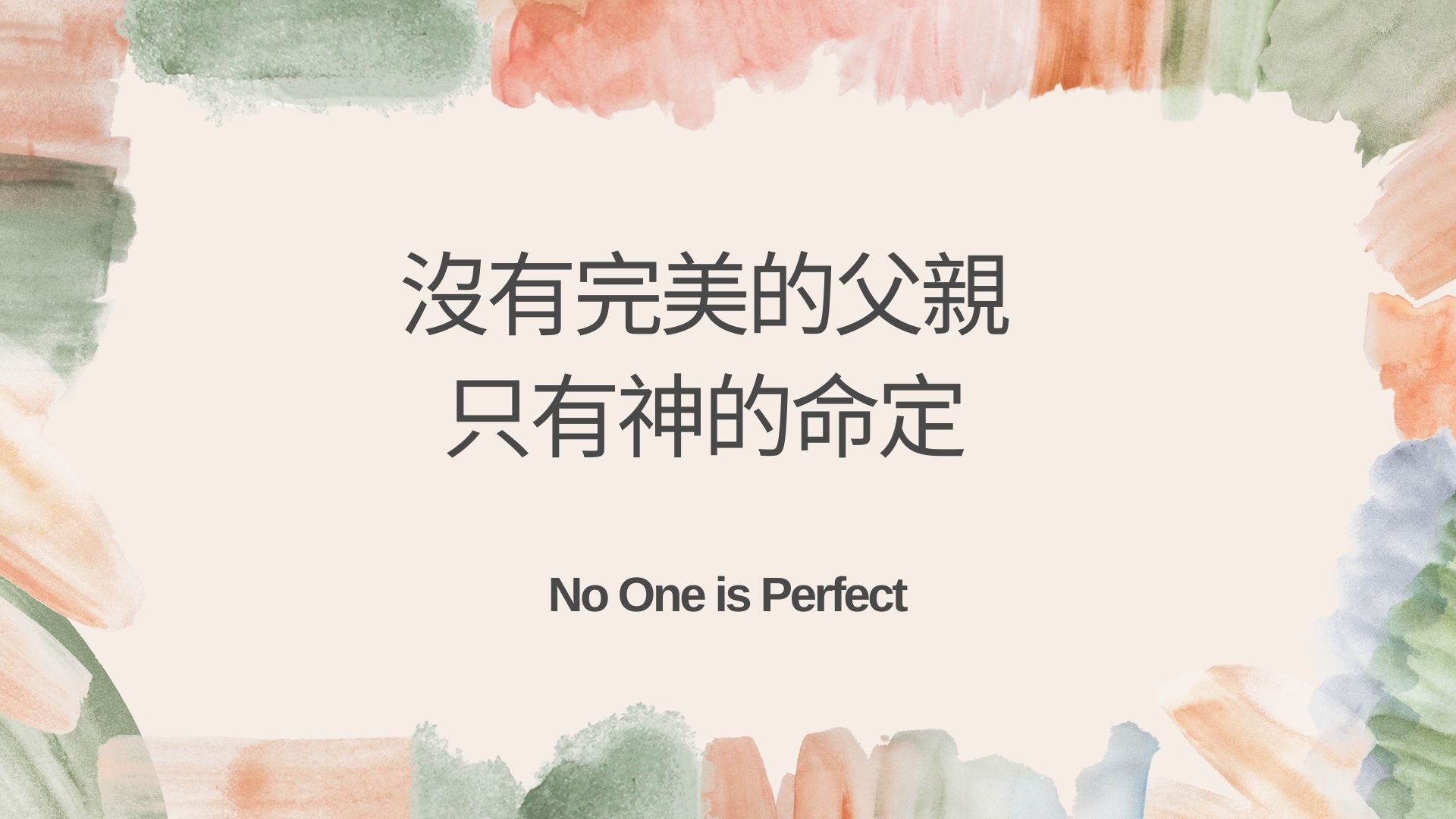 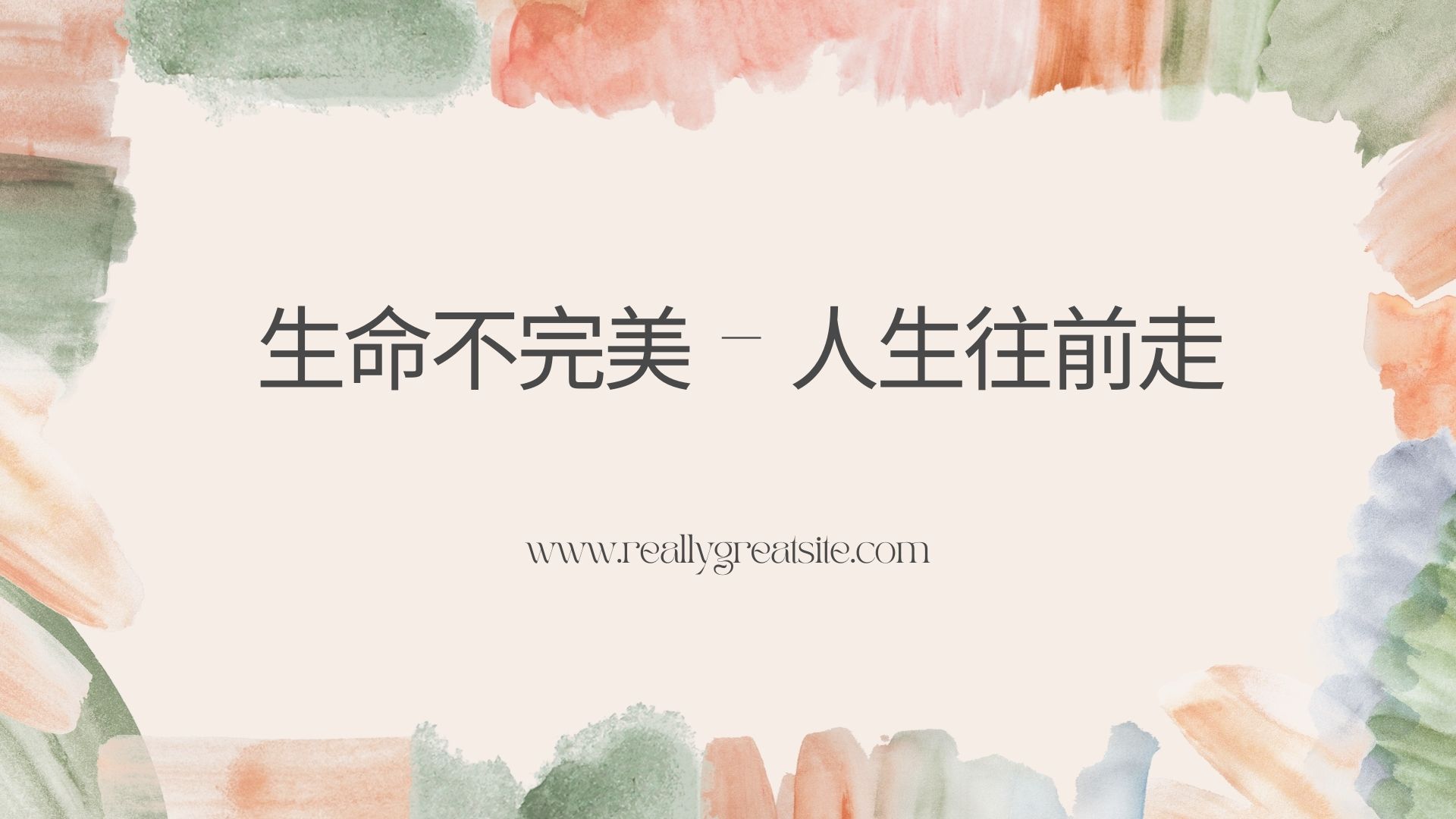 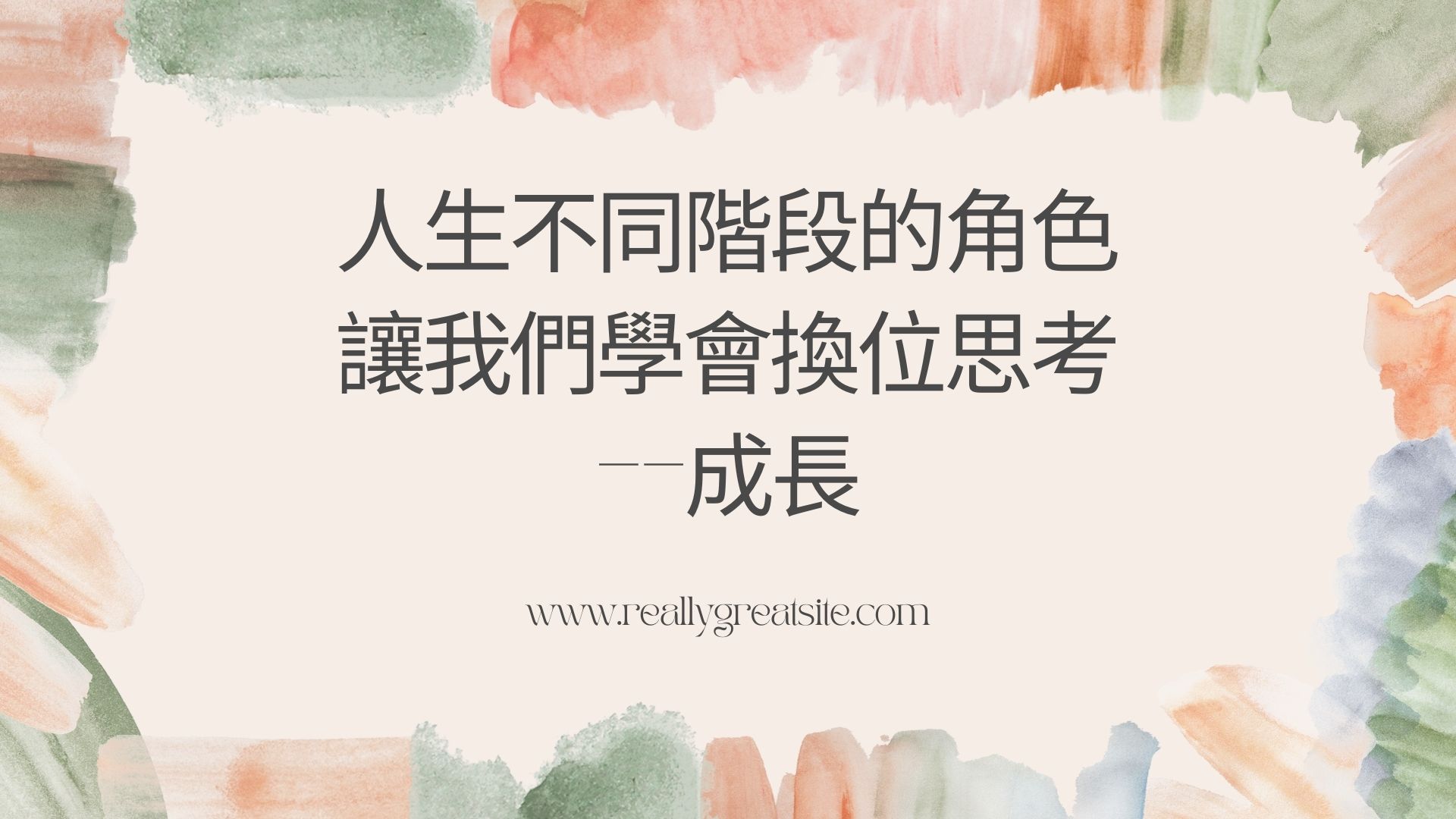 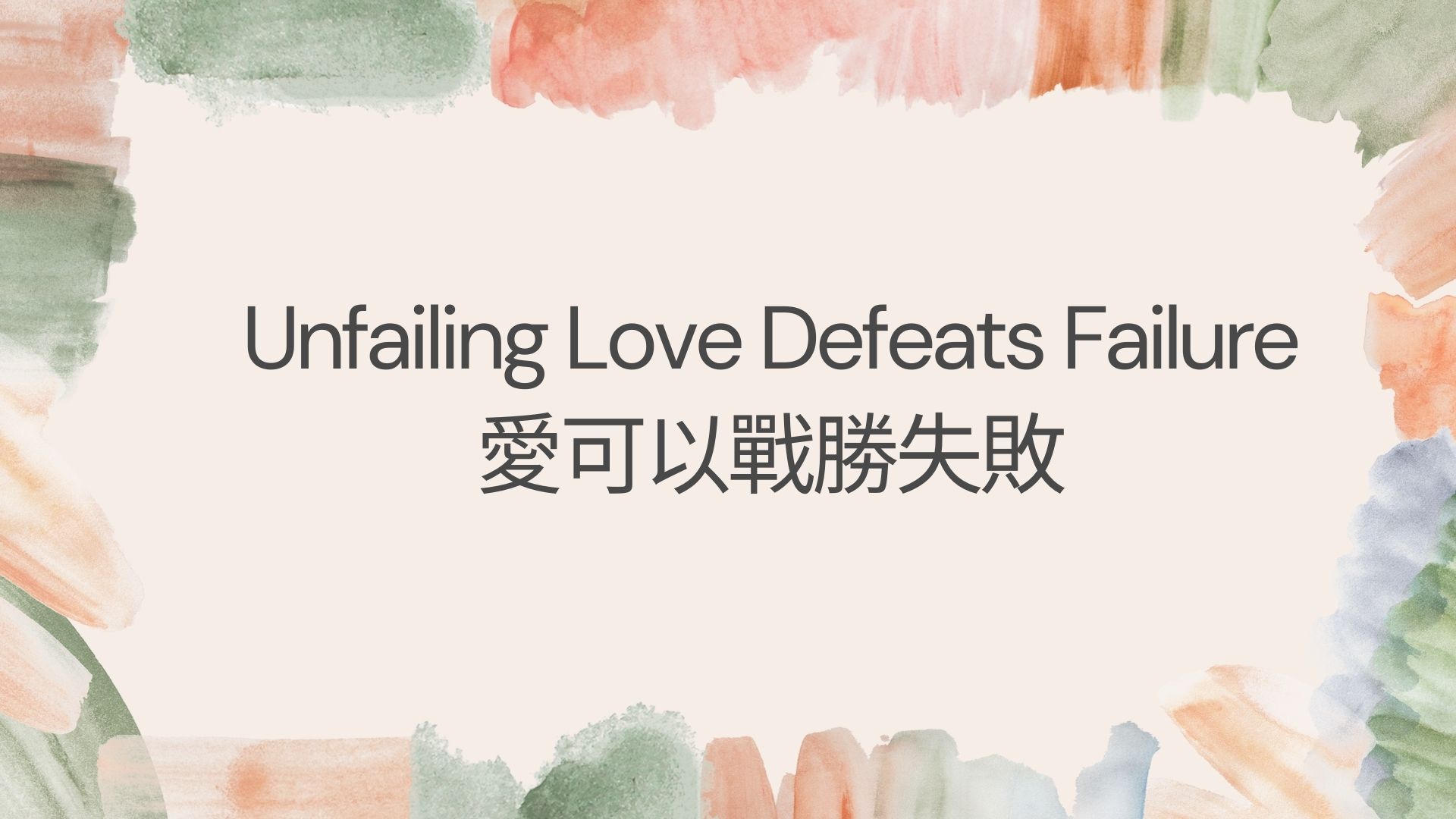 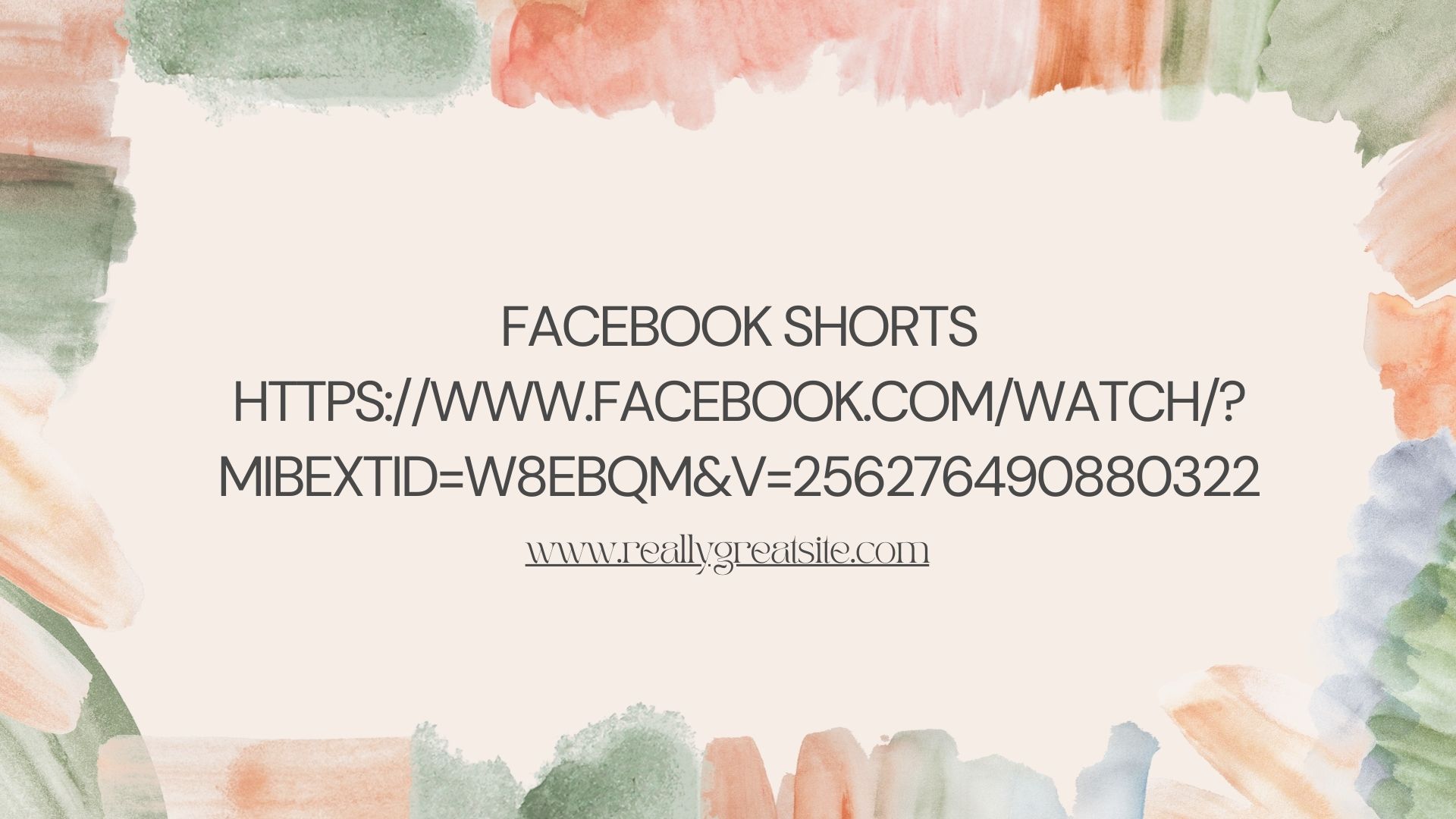 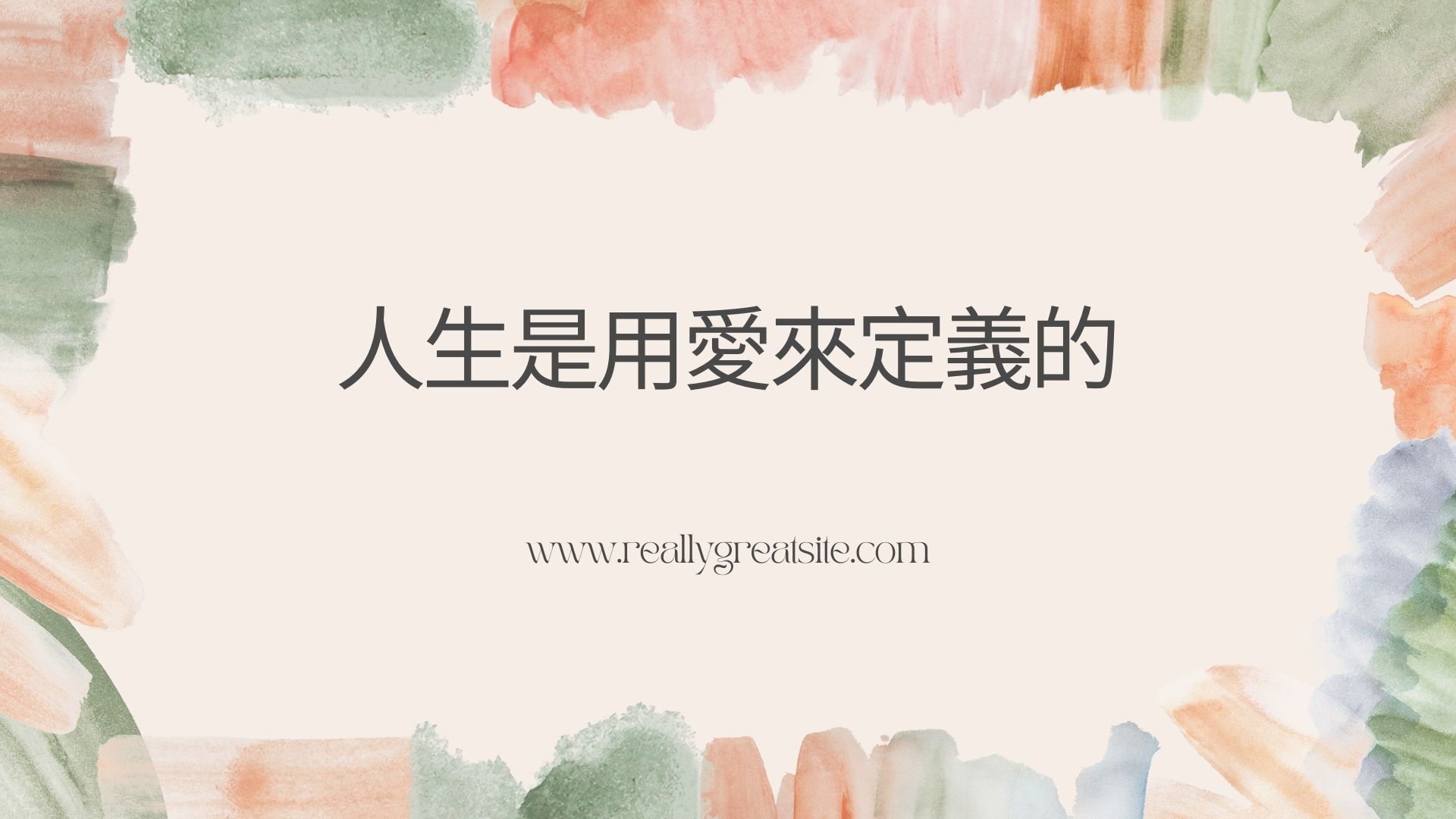 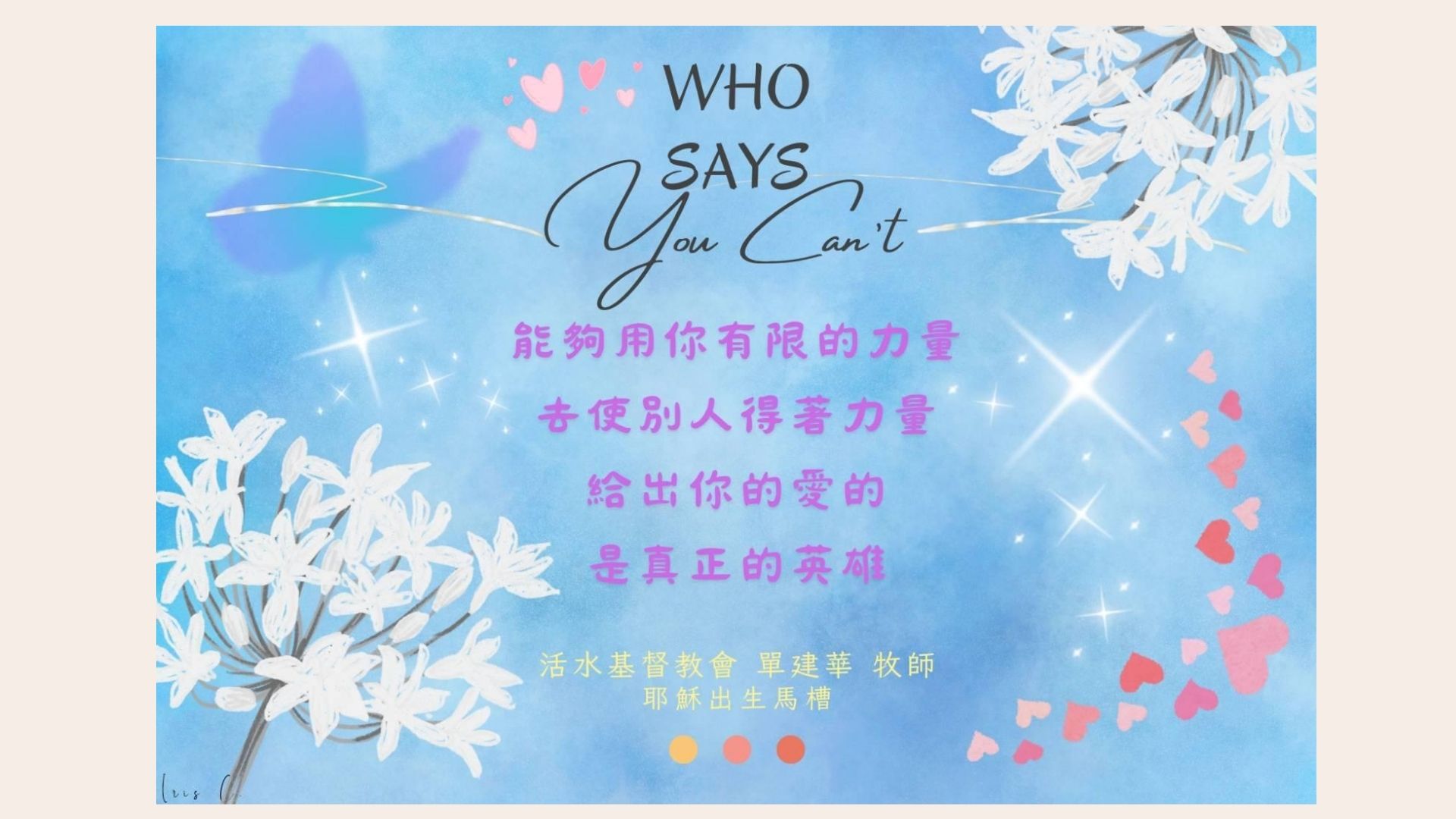 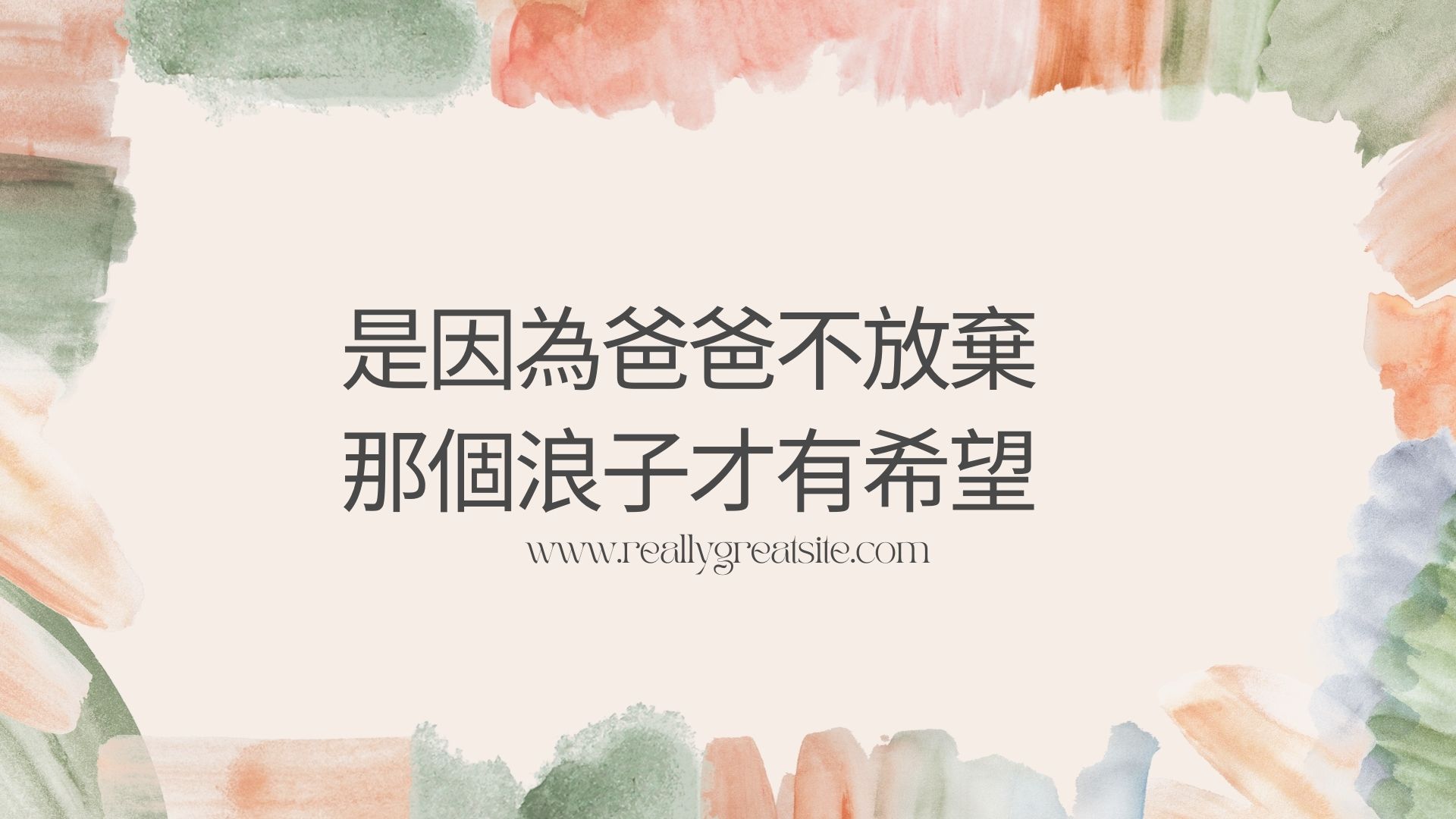 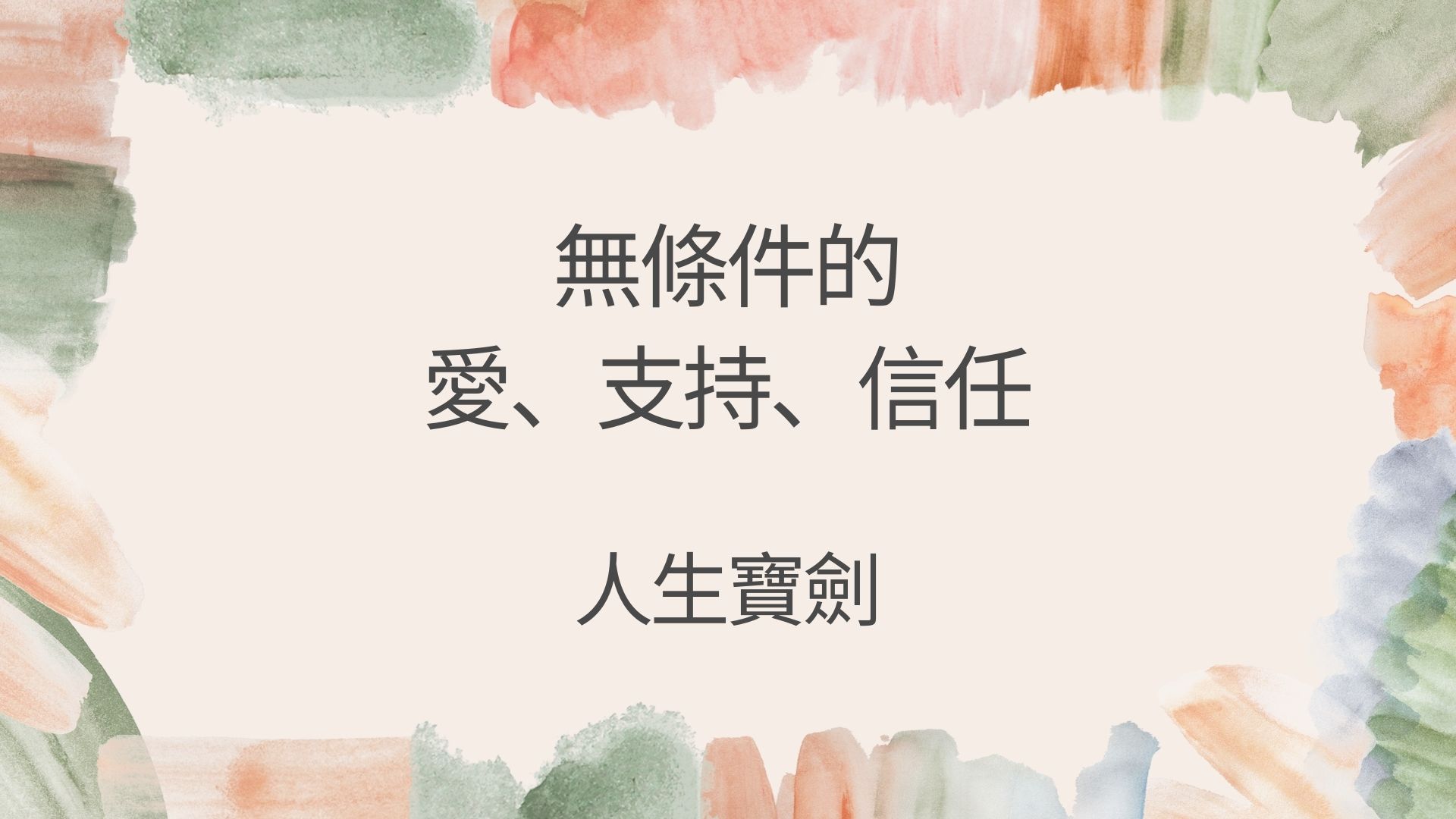